Strategic Sponsors
Sponsors and Partners
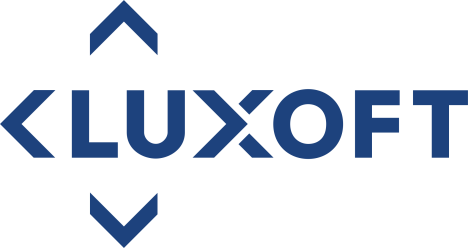 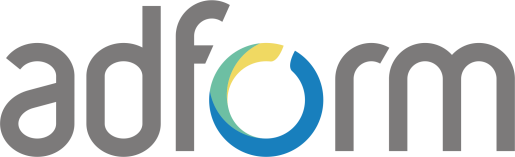 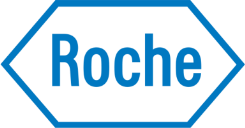 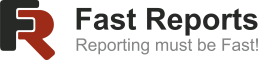 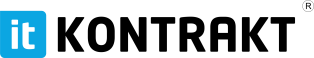 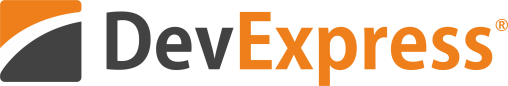 Silver Sponsors
Gold Sponsors
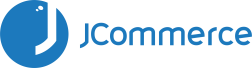 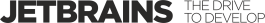 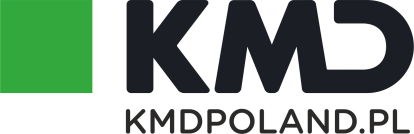 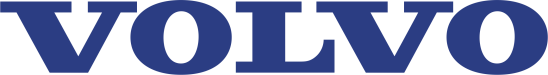 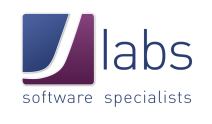 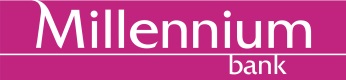 Building (micro) Services in .Net
Sean Farmar
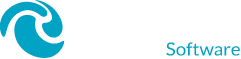 @farmar
Why Microservices?
Break down the monolith
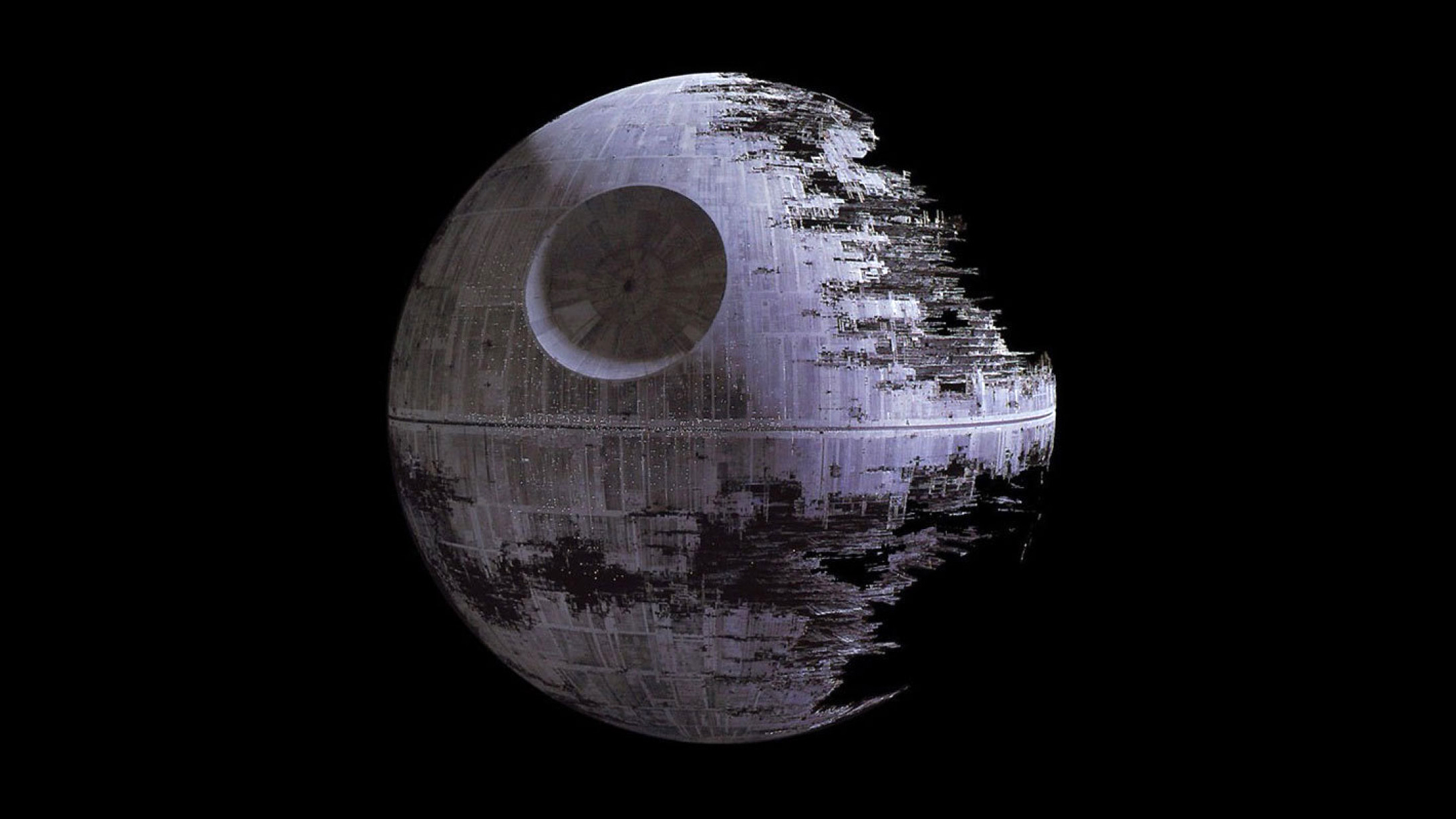 Fallacies of Distributed Computing
The network is reliable. (Bill Joy and Tom Lyon)
Latency is zero. (Bill Joy and Tom Lyon)
Bandwidth is infinite. (Bill Joy and Tom Lyon)
The network is secure. (Bill Joy and Tom Lyon)
Topology doesn’t change. (Peter Deutsch)
There is one administrator. (Peter Deutsch)
Transport cost is zero. (Peter Deutsch)
The network is homogeneous. (James Gosling)
[Speaker Notes: The fallacies of distributed computing describe common assumptions that are made by developers and architects in distributed systems.

In 1994 Peter Deutsch wrote down seven fallacies.

In 1997 James Gosling added another fallacy.
These fallacies are known as “The eight fallacies of distributed computing”.

In the year 2006 Ted Neward added three more fallacies, which are not so widely known.
The system is atomic/monolithic. (Ted Neward)
The system is finished. (Ted Neward)
Business logic can and should be centralized. (Ted Neward)]
The Fallacies EBook
Go to: http://go.particular.net/developerdays16
Ted Neward’s blog: http://blogs.tedneward.com/post/enterprise-computing-fallacies/
[Speaker Notes: 1 min.]
Why SOA / Microservices?
“Address coupling in our software design by building loosely coupled and highly encapsulated components”

Udi Dahan
Coupling
Coupling Aspects (Temporal, Spatial, Platform )
Synchronous communication (Request Response)
Resource sharing (data, code)
Decomposition
Breaking down functionality into small  autonomous components (vertical slicing)
Decomposing entities
CQS/CQRS
What about communication?
Messaging
Tools in .Net
Akka .net/ Orleans (actor frameworks)
MassTransit
Re-bus
NServiceBus (particular.net)
Build your own
Functionality
Submit Order
Wait for Buyer’s Remorse
Ability to Cancel Order (within buyer’s remorse)
Process Order (charge credit card)
Provision Download
Make Customer preferred
Send Welcome Email
Send Limited Time Offer
Source code: https://docs.particular.net/samples/show-case/on-premise/?version=Core_6
On Premise Sample
Demo
[Speaker Notes: 1 min.]
Components
Notify: Order PlacedBuyer’s RemorseOptional: Cancel Order
Submit Order
Process Order
Provision Download
Send Welcome Email
Send Limited Time Offer
Make Customer preferred
Sample code walk through
Boundaries and responsibilities
Website
Code structure
Visualization
Debugging
Debugging Messaging
Sagas
Errors
[Speaker Notes: 1 min.]
Debugging
Demo
[Speaker Notes: 1 min.]
Monitoring
System Monitoring
Business Monitoring
Messaging
[Speaker Notes: 1 min.]
Monitoring
Demo
[Speaker Notes: 1 min.]
Build & Deploy
Build Nuget Packages
Octopus Deploy
[Speaker Notes: 1 min.]
Q&AThank You!
Sean Farmartwitter: @farmar
Particular.net
Strategic Sponsors
Sponsors and Partners
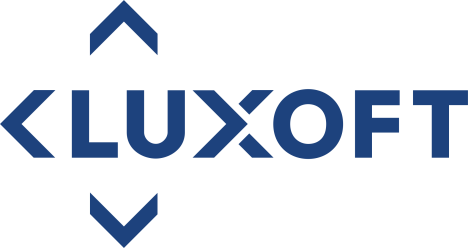 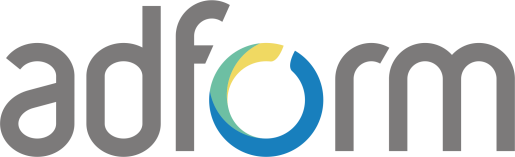 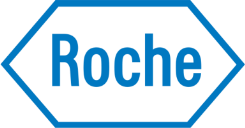 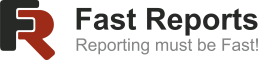 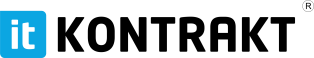 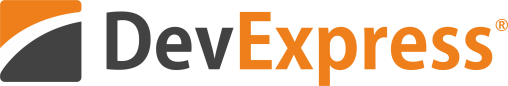 Silver Sponsors
Gold Sponsors
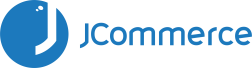 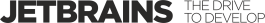 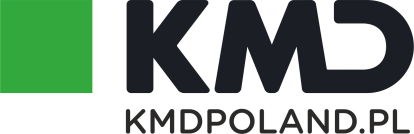 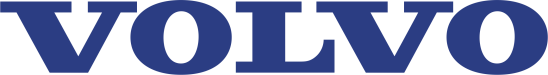 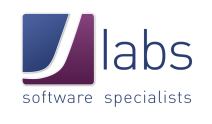 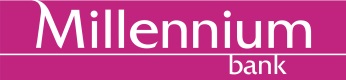